Защита информации в радиотехнических системах
Ри-180014:
Гритченко Роман
Илья Галендухин
Никоркин Арсений 
Михаил Третьяков
“Погромизды”
Целевая аудитория
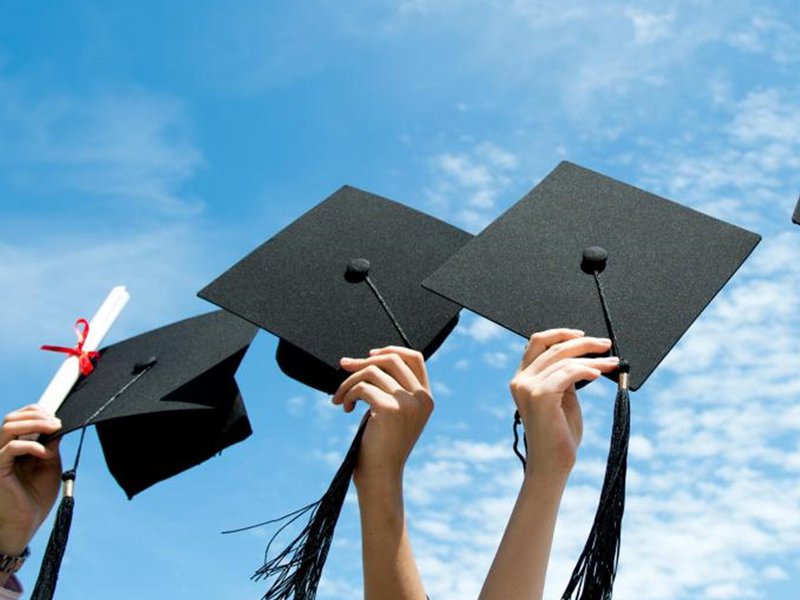 Основные потребности целевой аудитории
Получение всей необходимой информации по направлению 
Легкая навигация по сайту 
Возможность посещения сайта с любого устройства
Отсутствие лишней информации на сайте
Южно-Уральский 
государственный 
университет
Санкт-Петербургский национальный исследовательский университетинформационных технологий, механики и оптики
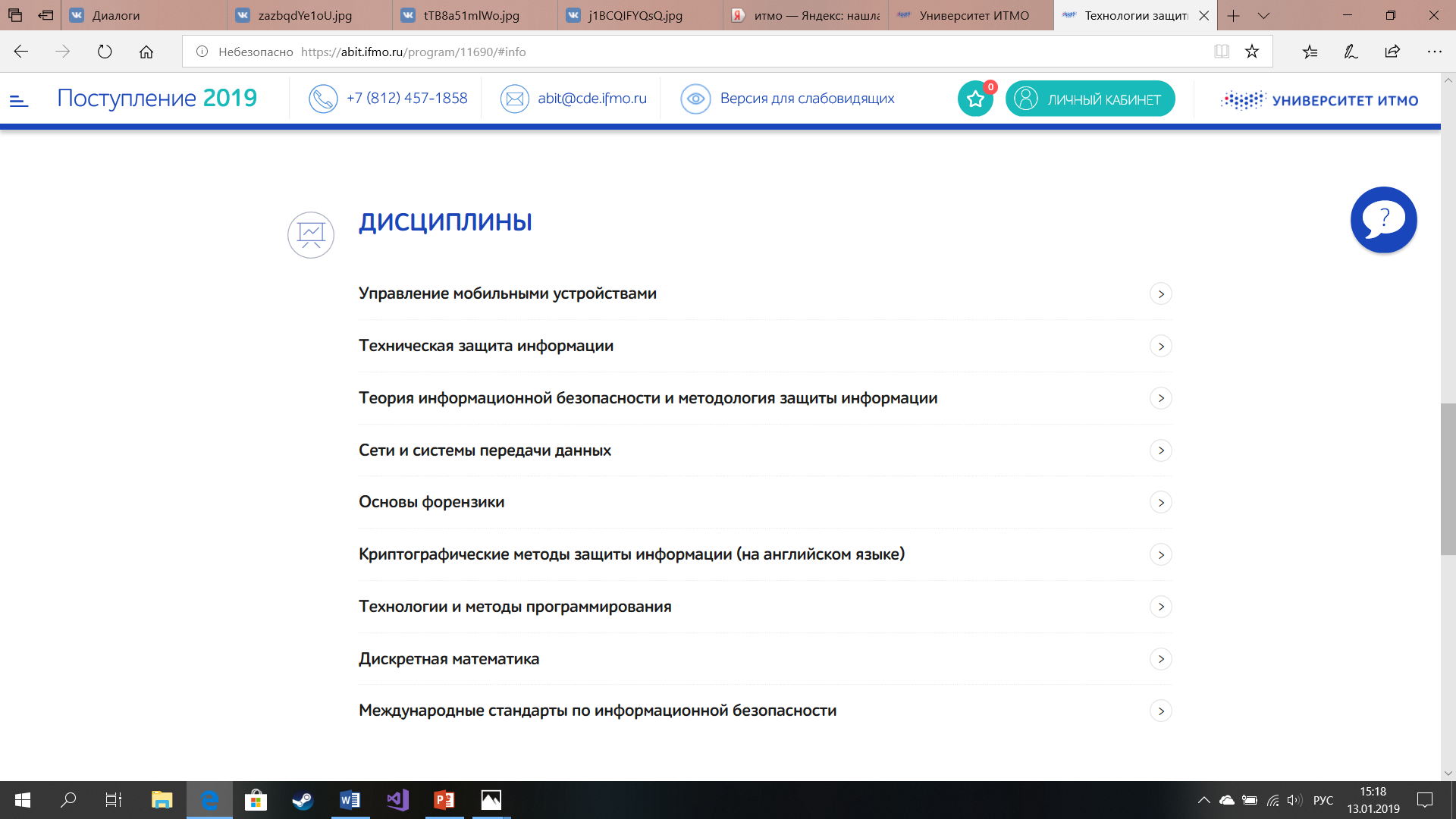 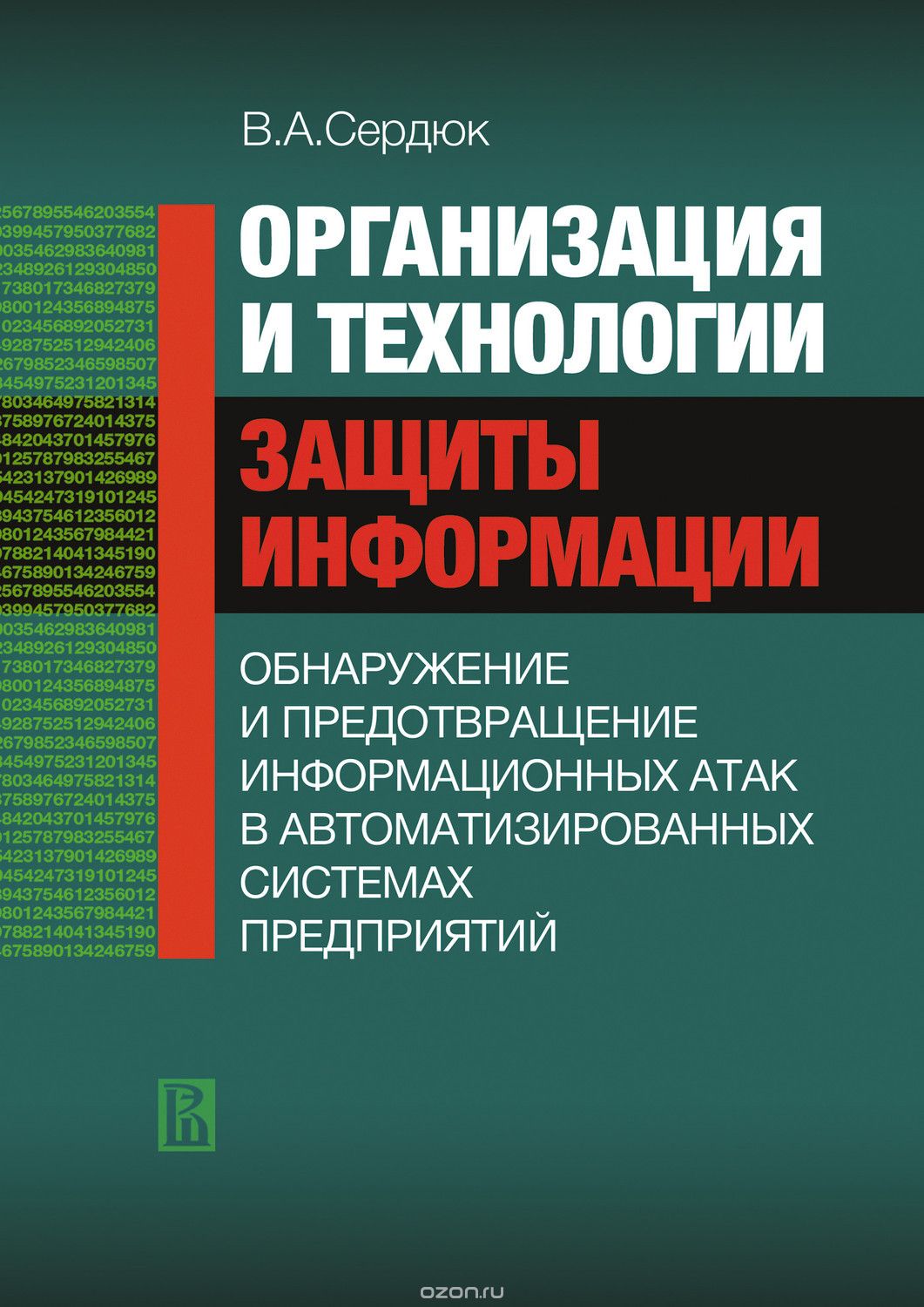 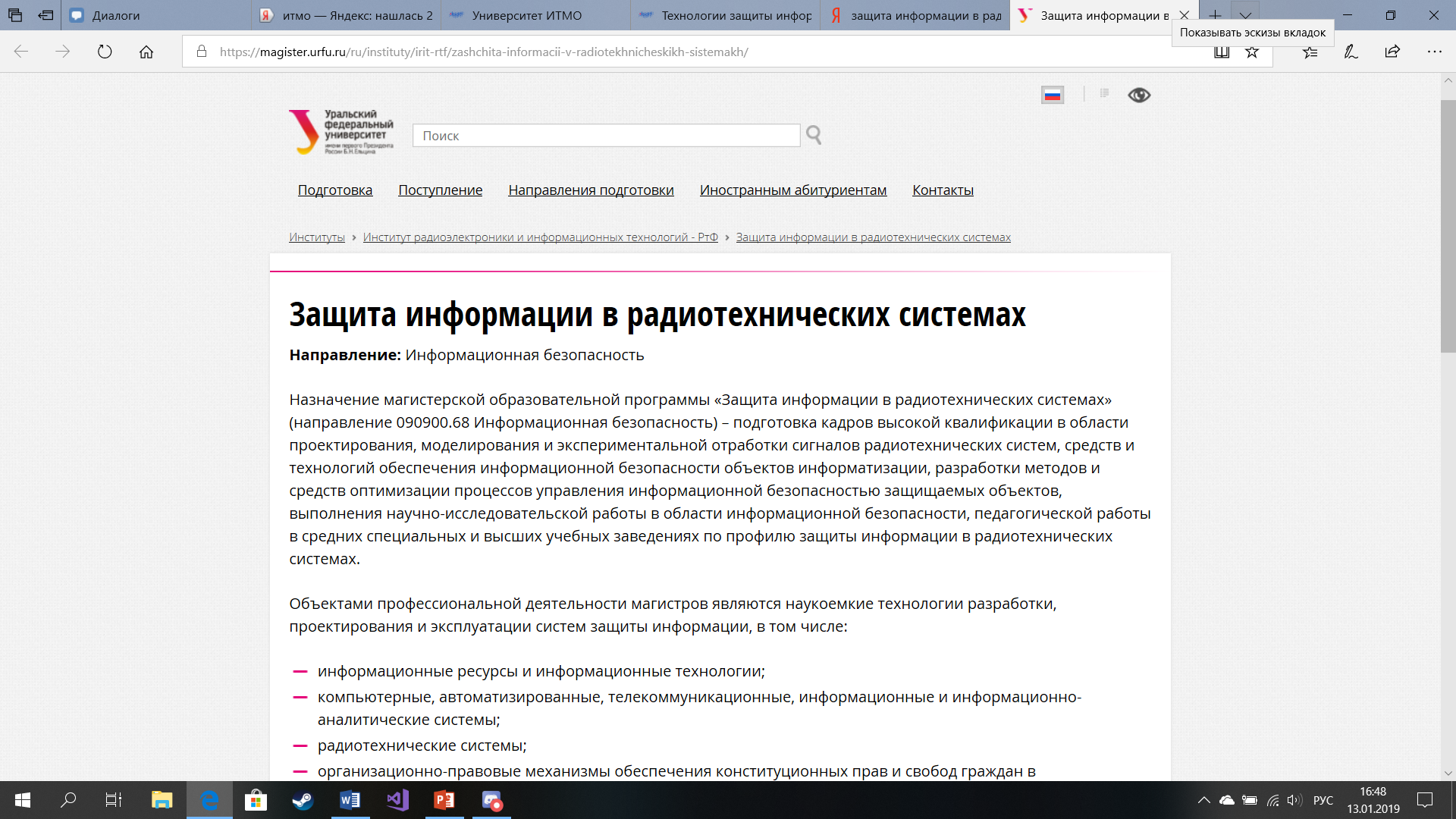 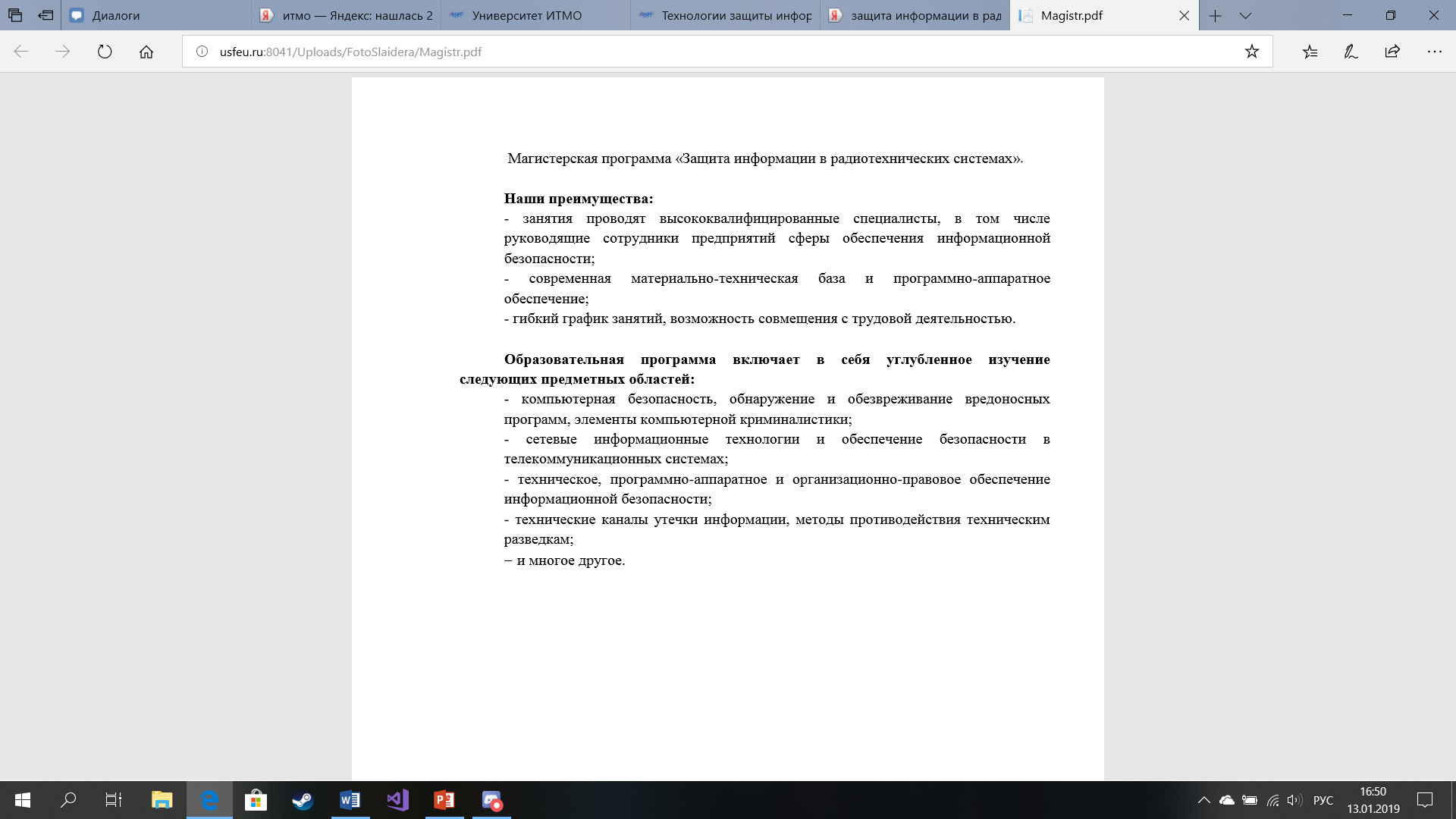 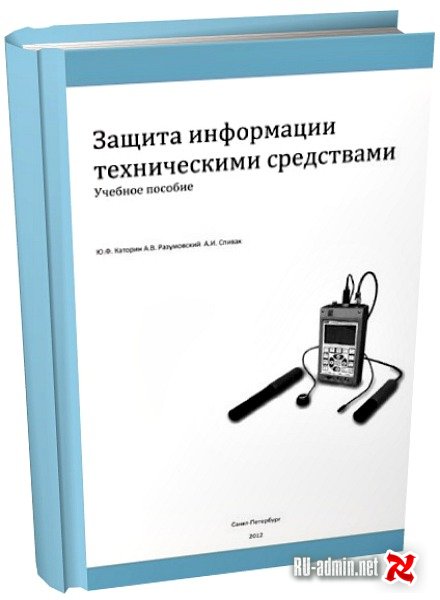 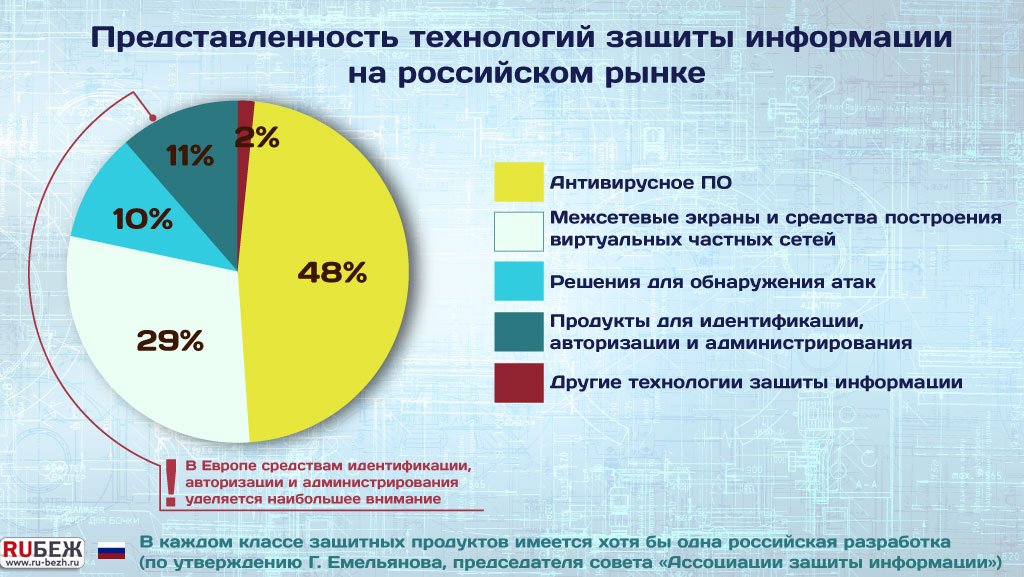 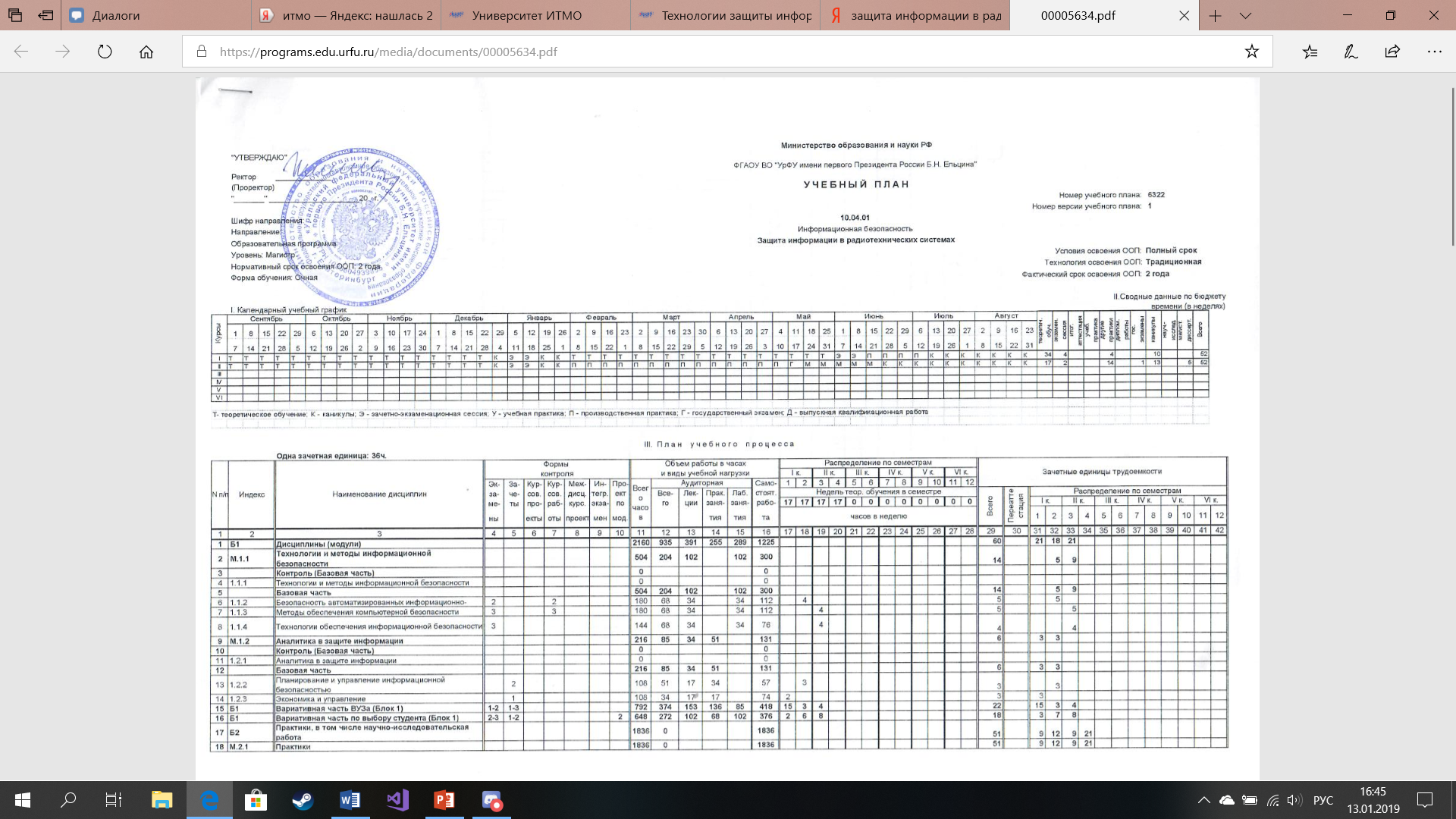 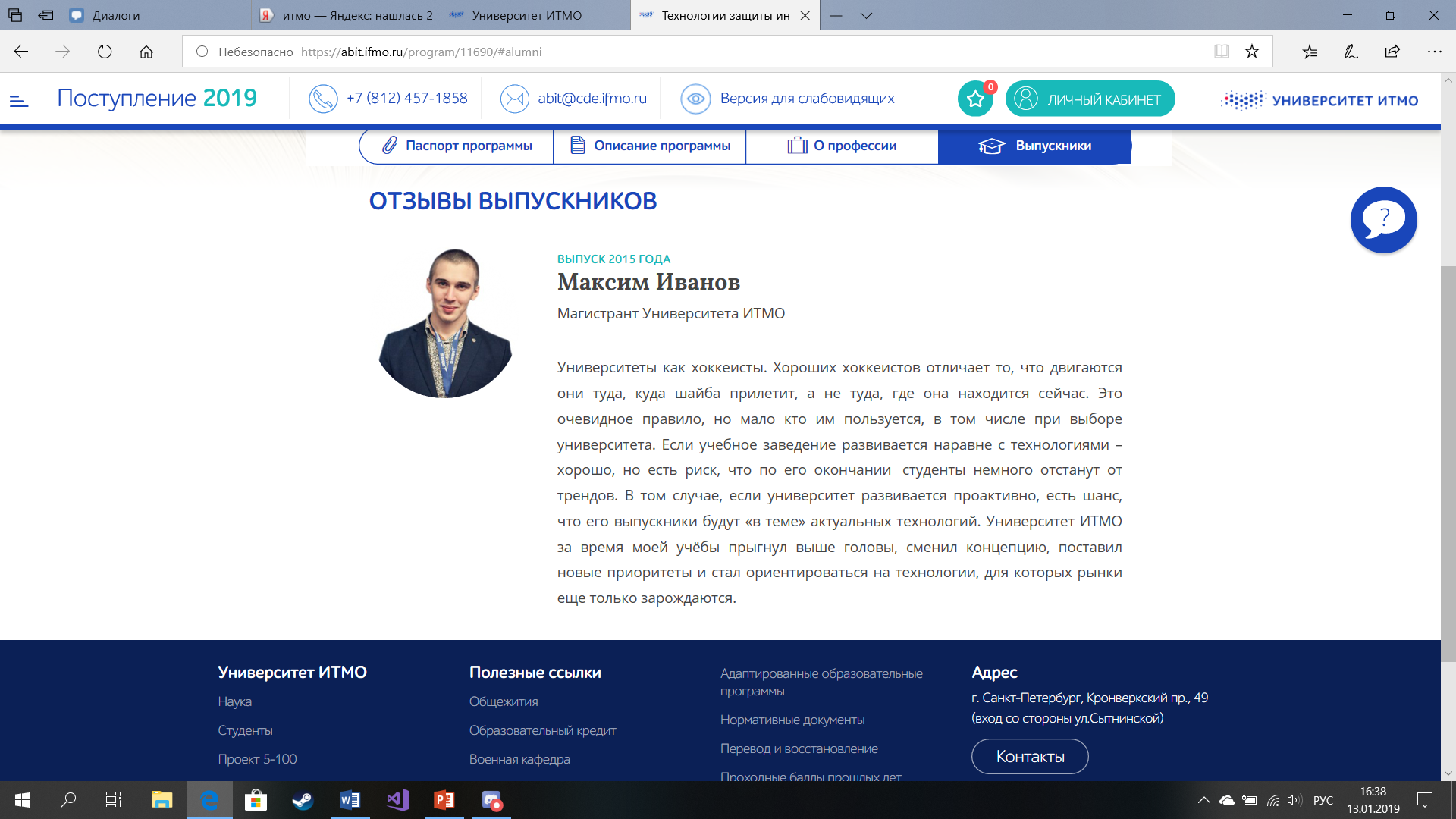 Собственно наш сайт
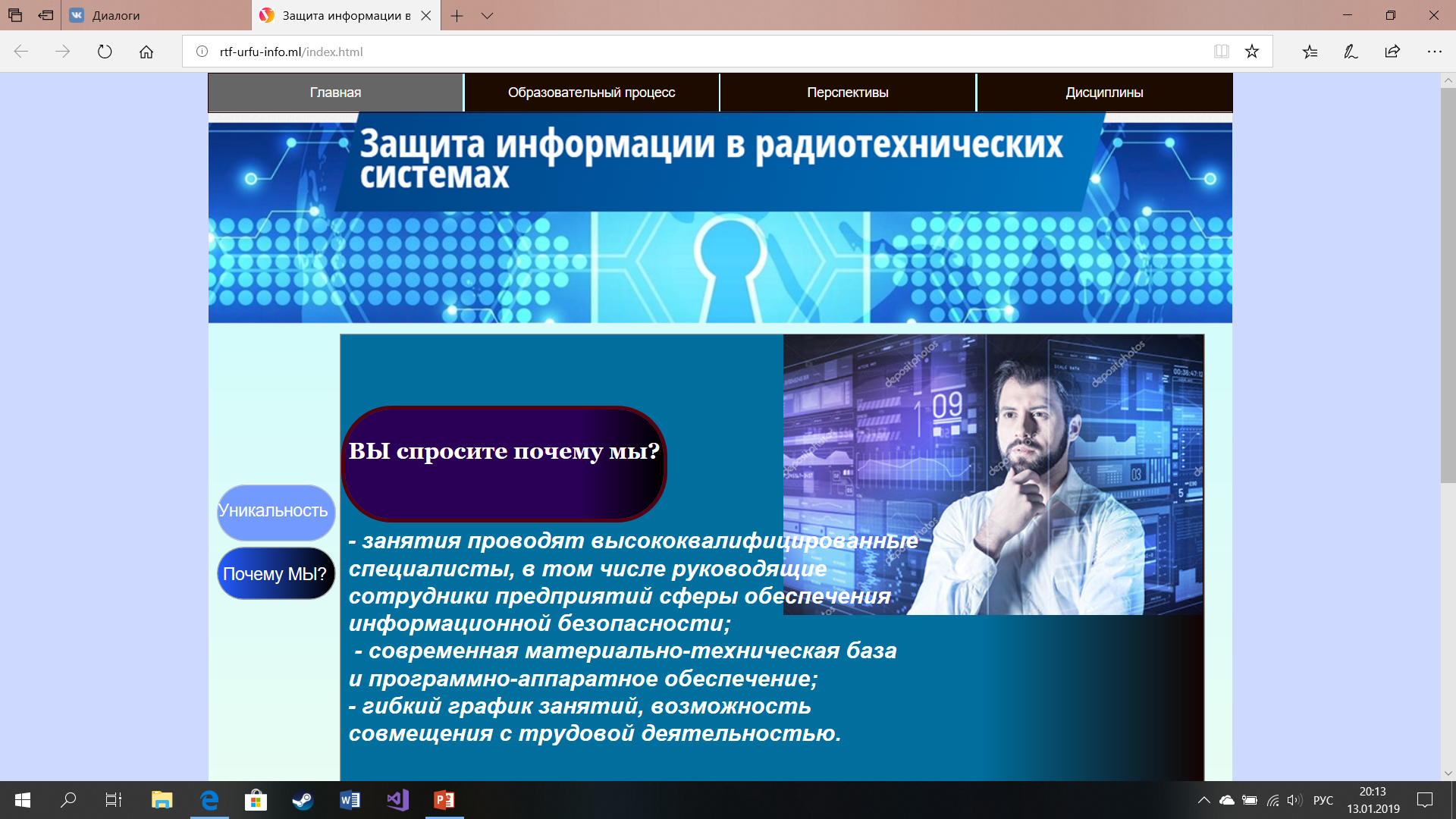 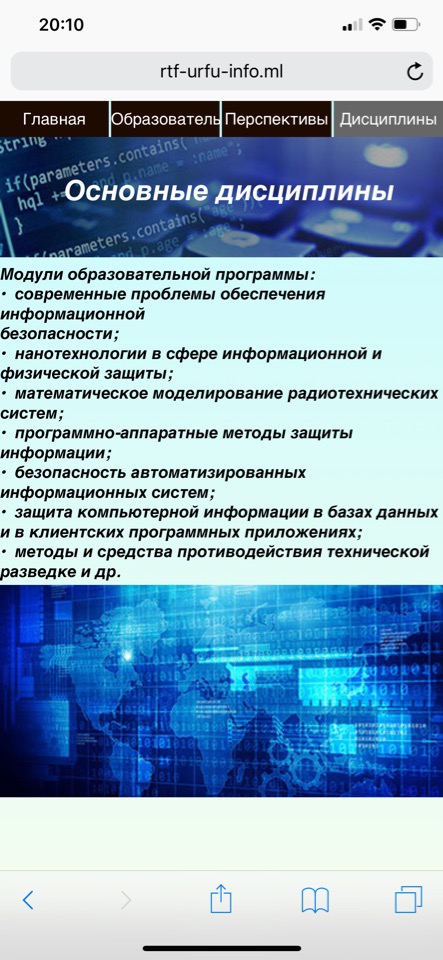 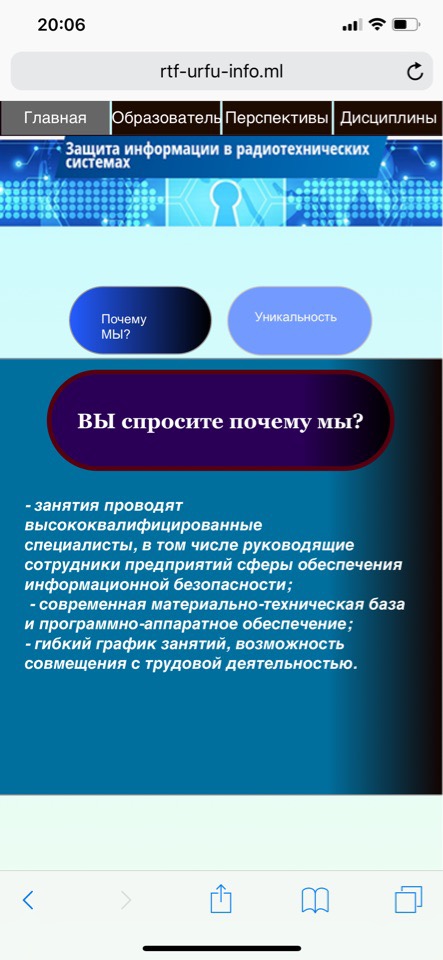 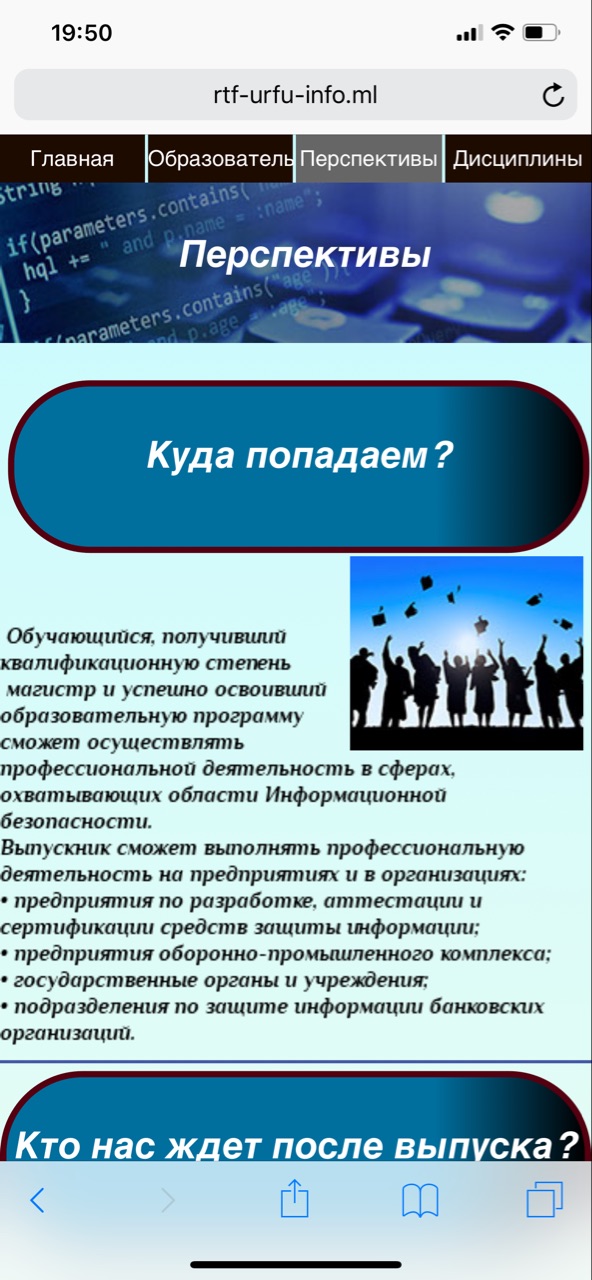 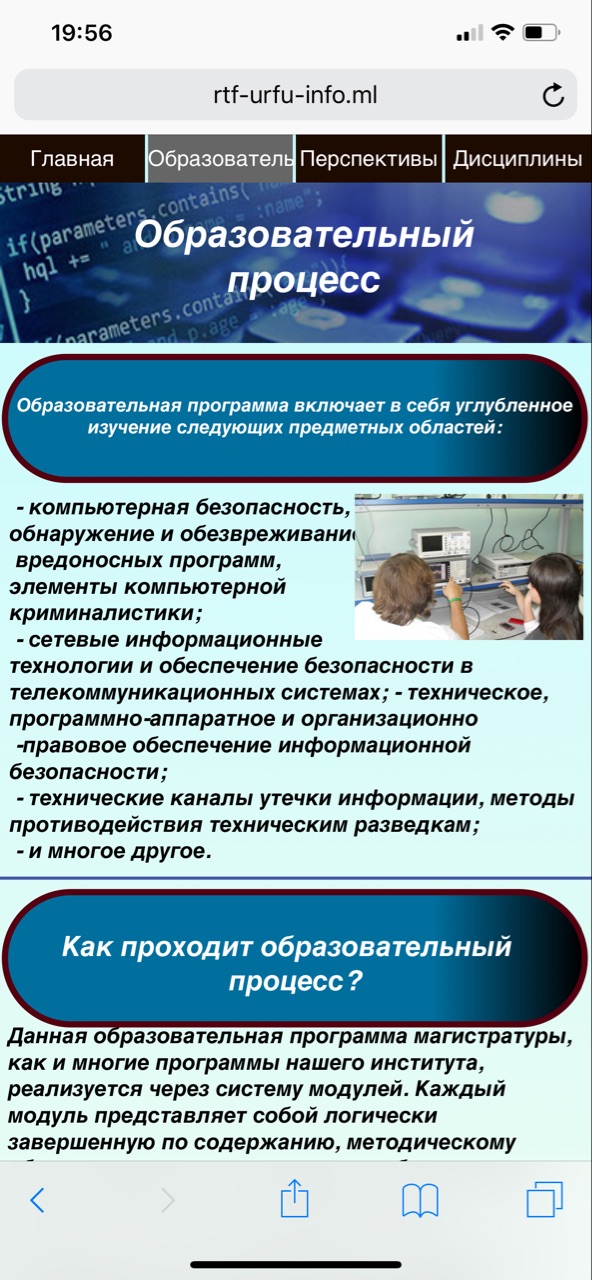 Мобильная версия нашего сайта!
http://rtf-urfu-info.ml/